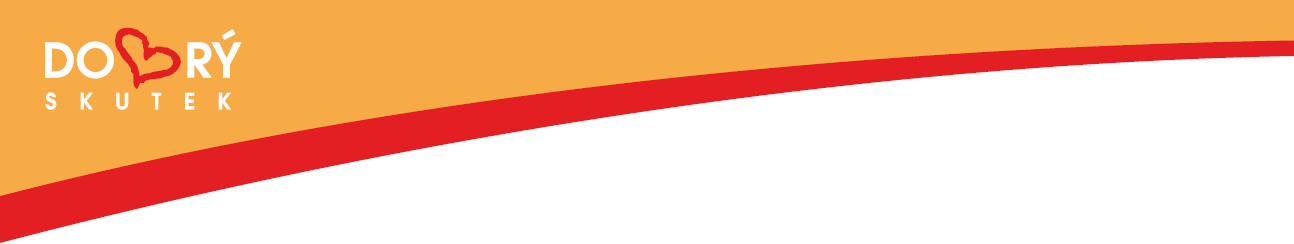 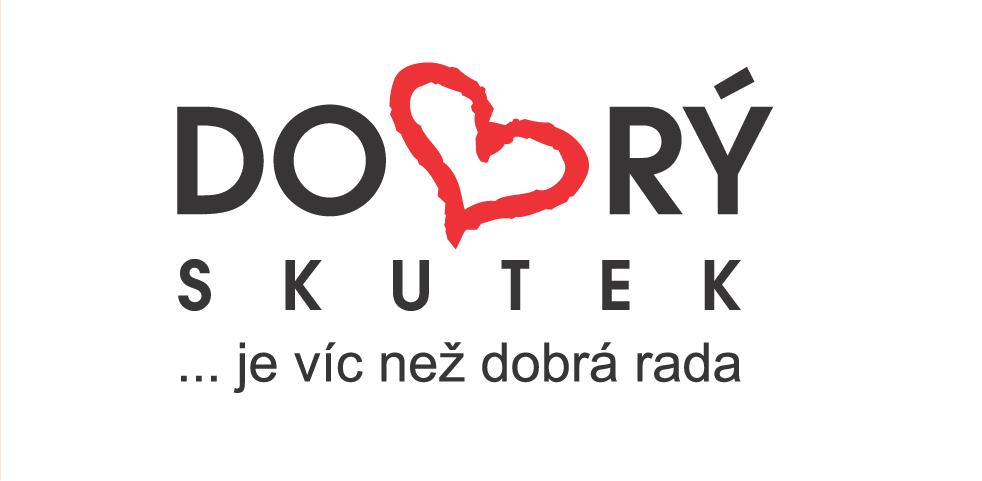 Spolek založený roku 2005 umožňuje cíleně podporovat ty, kteří potřebují naší pomoc a současně odměňuje všechny, kteří tuto pomoc poskytnou. Podpora je transparentně realizována prostřednictvím finančních sbírek, které jsou zveřejňovány na webových stránkách spolku www.dobryskutek.cz.
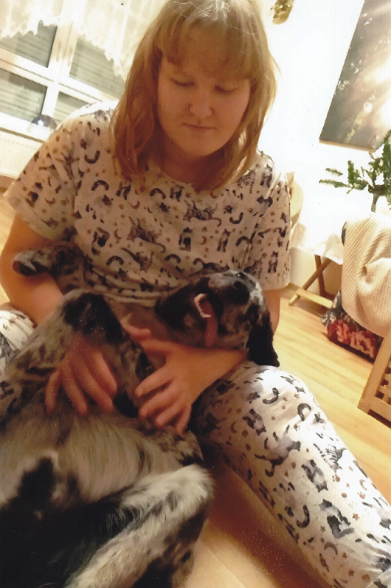 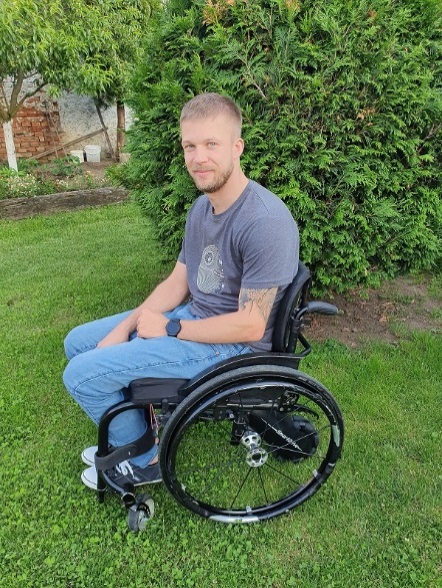 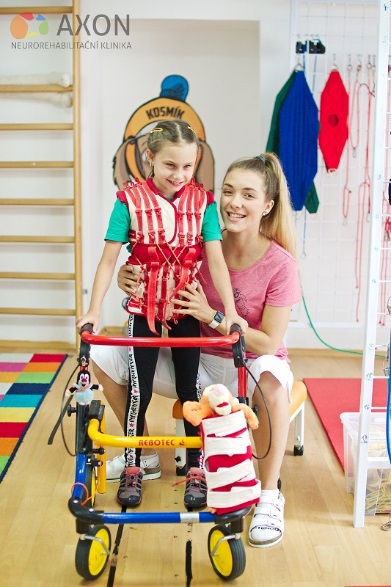 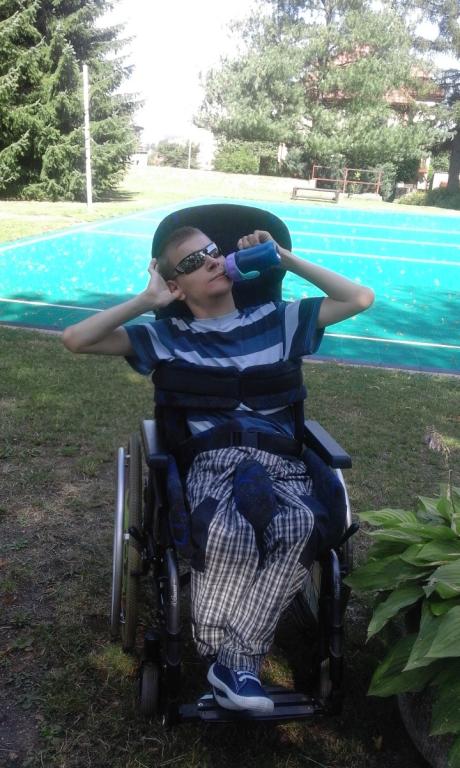 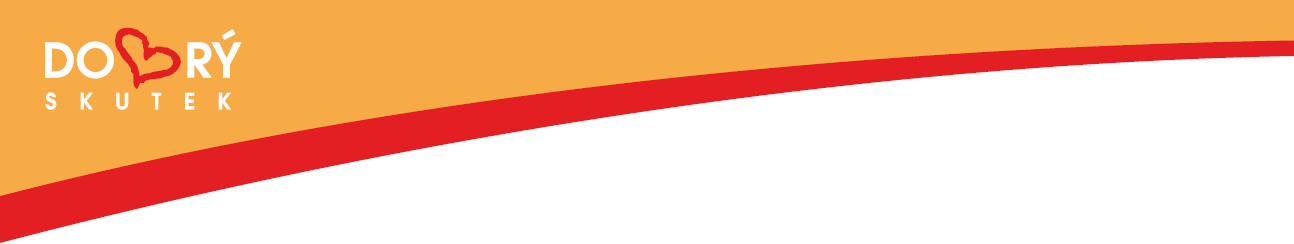 POMOHLI JSME 1 758 rodinám částkou 77 525 479 Kč

POMÁHÁME:

      děti (postižené, nemocné, opuštěné...) a zařízení,       která o děti pečují 
      senioři a zařízení, která o seniory pečují
      tělesně a mentálně postižení bez rozdílu věku
      pěstounské rodiny
      zvířata (asistenční pes pro plnoleté klienty, záchrana            ohrožených druhů ve volné přírodě i v zajetí atd.)
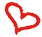 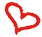 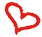 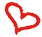 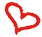 [Speaker Notes: 1% dárci BC 896 118 (k 15.10.), 544 tis Chlumecký - neprezentujeme]
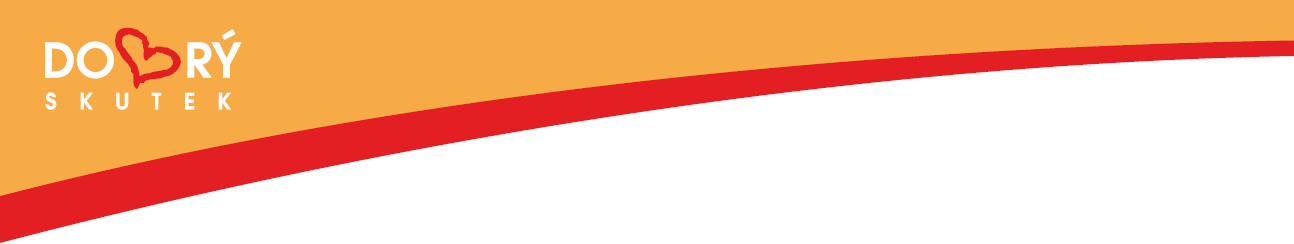 NAŠE PRIORITY:
ADRESNOST - Dárce si na webu může sám vybrat, komu konkrétně pomůže.
TRANSPARENTNOST - Tok finančních prostředků je lehce kontrolovatelný 		         na transparentním účtu.
PEČLIVOST – Dobrý skutek důkladně prověřuje každou došlou žádost o pomoc.
100% - Příspěvky od dárců jsou rozděleny mezi klienty v plné výši.
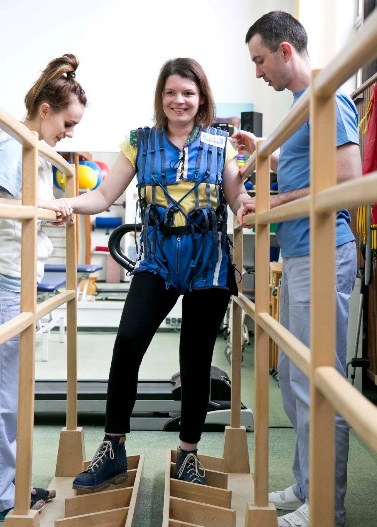 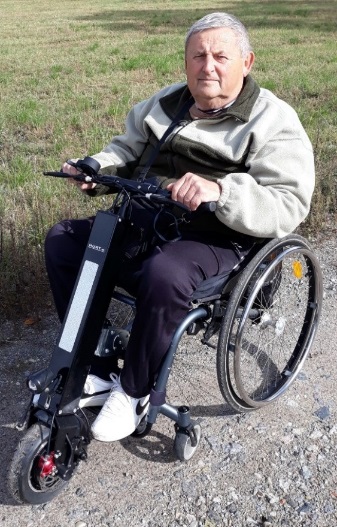 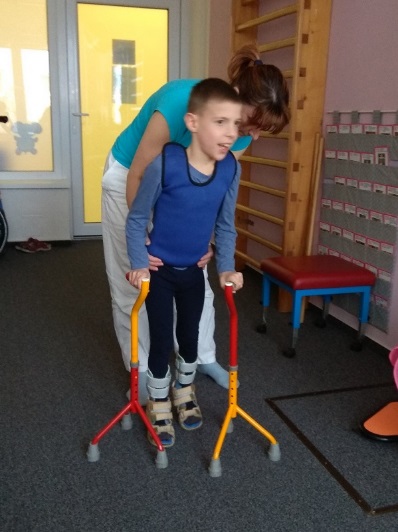 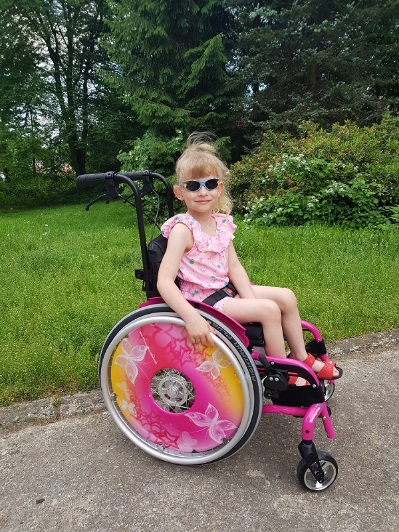 [Speaker Notes: Exkurze …]
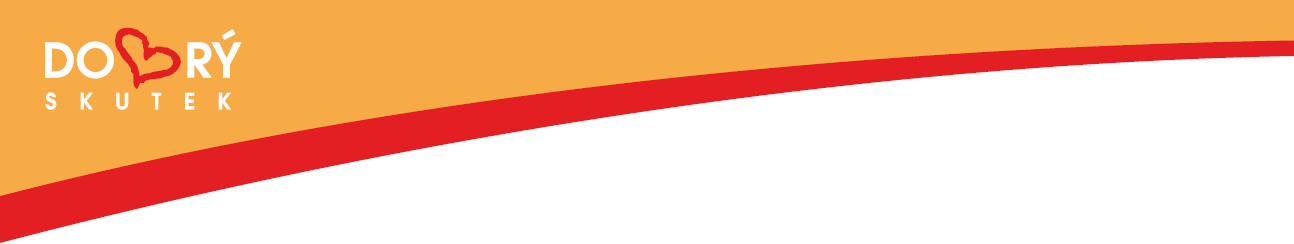 DĚKUJEME!
BAREVNÉ LÉTO JE MULTI - UŽITEČNÉ!
celé Česko rozběháme – dobrý skutek uděláme 😊
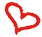 během vybereme finanční dary pro ty, kteří s námi kvůli hendikepu běžet nemohou ❤️
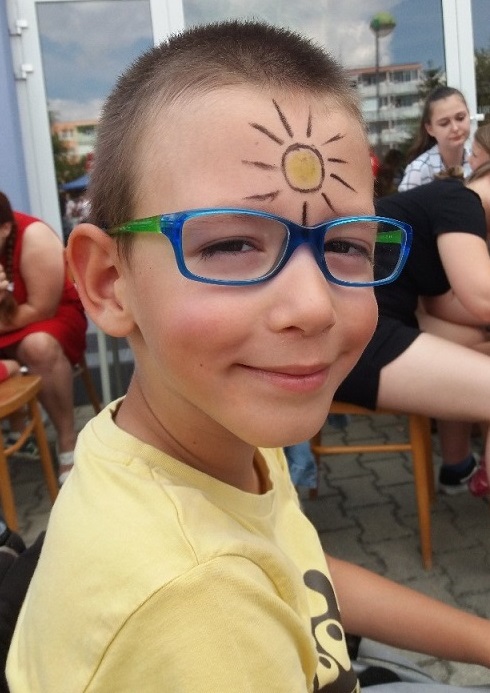 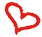 ani naše duše nepřijde zkrátka - získáme dobrý pocit z vykonání dobrého skutku 🌼
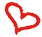 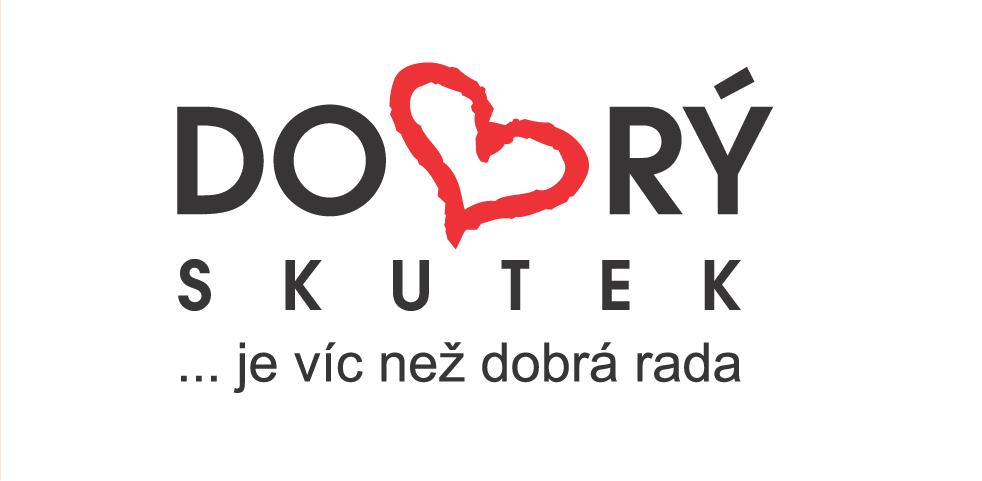 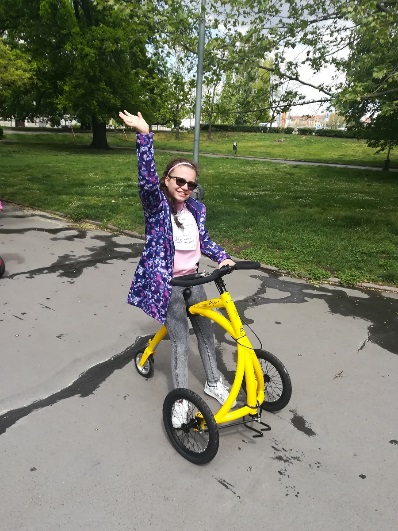